Information
Informationstag mit Hospitationsmöglichkeiten 

Die Konrad-Zuse-Schule Langenberg stellt sich den Viertklässlern mit ihren Eltern vor
Samstag, 23.11.2019 von 10:00 – 12:00 Uhr
Am Samstag, den 23. November 2019 von 10:00 bis 12:00 Uhr 
öffnet unsere Konrad-Zuse-Schule Langenberg ihre Schultüren für die Viertklässler und ihre Eltern. 
Wir freuen uns Ihnen und Ihren Kindern unsere schulische  Arbeit vorzustellen.
Um 10:00 Uhr starten wir zur Begrüßung mit einer kurzen Information durch die Schulleitung. 
Anschließend erhalten Sie und Ihre Kinder die Gelegenheit verschiedene Unterrichtsangebote zu besuchen. 
Ebenso gibt es die Möglichkeit mit Vertretern der Schulpflegschaft, Schülerschaft und Lehrerschaft ins Gespräch zu kommen und an einer Schulführung teilzunehmen.
Selbstverständlich steht Ihnen die Schulleitung an diesem Tag auch für Fragen zur Verfügung. 
Für einen kleinen Imbiss wird gesorgt.
Weitere Informationen zu unserer Schule finden Sie auf unserer Homepage 
www.konrad-zuse-schule-langenberg.de

Anette Drescher
Schulleiterin
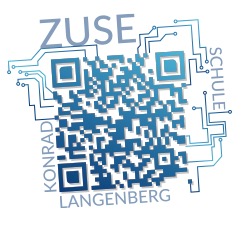